Building Direct and Back Spanning Treesby Automata on a Graph
Igor Burdonov
Alexander Kossatchev
Institute for System Programming,
Russian Academy of Sciences
Problem Statement
Exploration of unknown graph 




Exploration of unknown directed graph
Exploring hypertext and web applications
Testing state-based systems
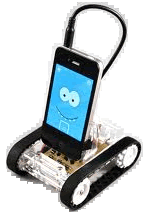 2 / 21
Some History
1966, M.Rabin
How to explore directed graph with a finite automaton?
Marks in states are possible
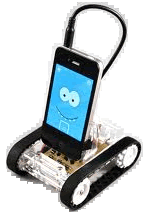 α
β
γ
β
β
β
3 / 21
Reformulation
Exploration with an automaton is equivalent to
exploration with message interchange between
automata located in vertices
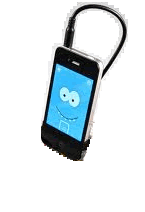 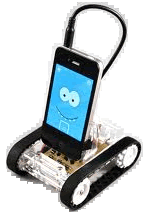 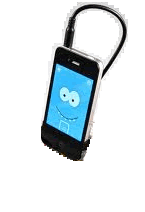 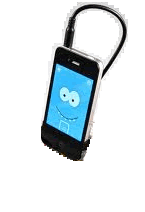 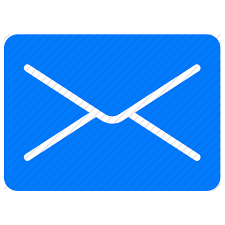 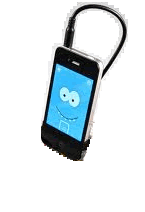 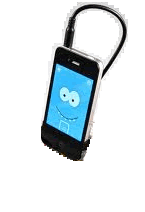 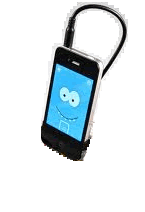 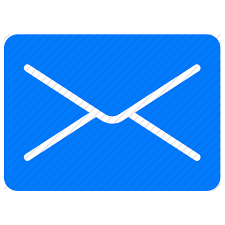 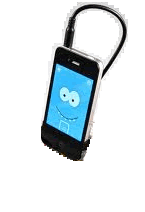 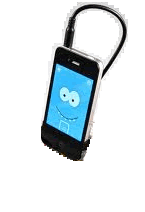 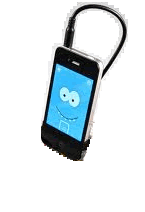 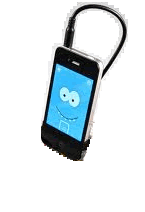 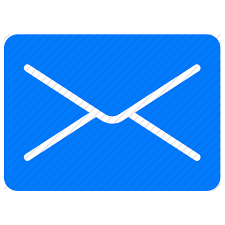 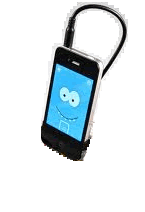 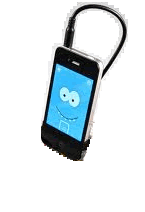 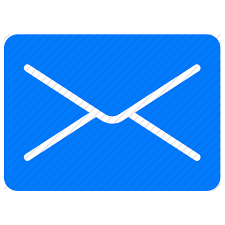 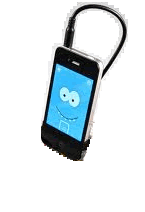 4 / 21
Worst Case Working Time Bounds
1
2
3
Ν-2
Ν-1
N – number of vertices
M – number of arcs

General lower bound for single message			 	: Ω(ΝΜ)
Most efficient known exploration by single message with bounded size (by single finite automaton) 					: O(NM+N2log(log(N)))
Repeated exploration with single message (already explored graph) 		: O(NM+N2ξ(N)), where  1 < log(log(log(… log(N) … ))) < 2
...
1
2
3
Ν-1
Ν
...
Ν
M-1
M
ξ(N)
5 / 21
Parallel Graph Exploration
N – number of vertices, M – number of arcs
D – diameter (length of the longest path without intersections starting in root)
s – maximum number of outgoing arcs from a vertex 
k – capacity of arcs (number of messages that can be transmitted through an arc simultaneously)
Proposed algorithm of graph exploration with unbounded set of messages (unbounded group of automata) 
worst case working time bound O(N/k+D)
vertex automaton memory O(NDlog(s))
message size O(Dlog(s))
Results :
	direct spanning tree
	back spanning tree
N = 13
M = 22
D = 8
6 / 21
The Proposed Algorithm
Spanning trees (ST) construction
Learning paths from root to each vertex
Learning paths from each vertex to root
Marking arcs of spanning trees 
ST completeness check
Maintenance of incoming back arcs counters

Direct arc – an arc of direct spanning tree
Back arc – an arc of back spanning tree
7 / 21
ST Construction: Paths to Vertices
Outgoing arcs in each vertex are supposed to be enumerated
Start messages contain vector id of path passed
Each vertex after getting first Start message (or root at the beginning)
store id contained
send along each outgoing arc message with path vector appended with arc number
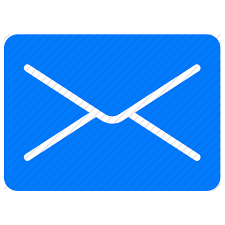 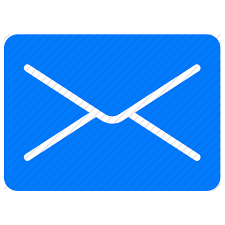 010
ε
01
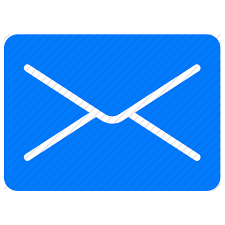 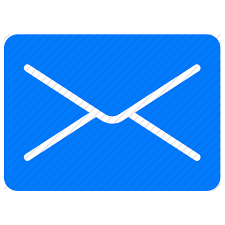 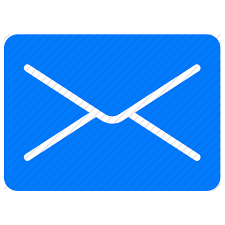 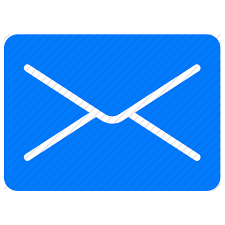 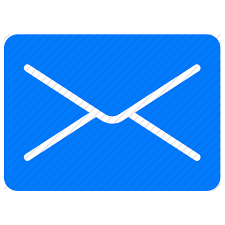 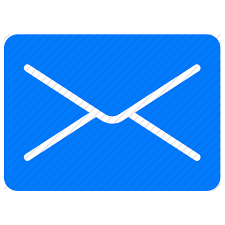 0
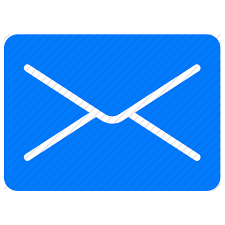 011
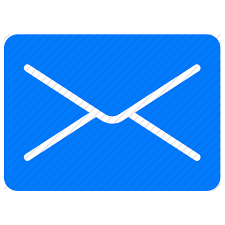 0011
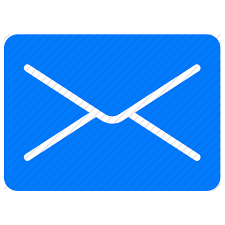 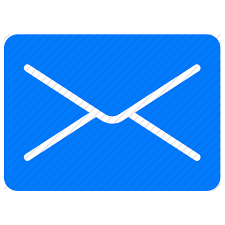 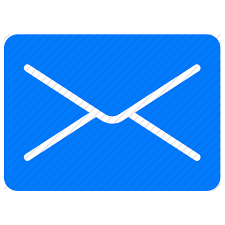 00
000
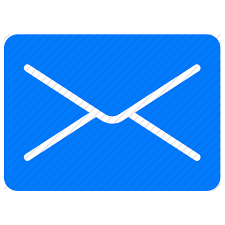 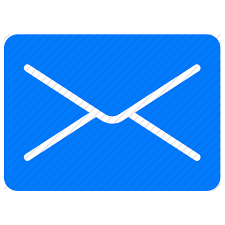 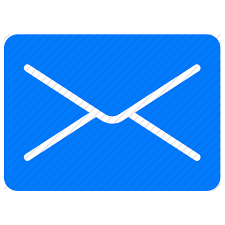 012
00111
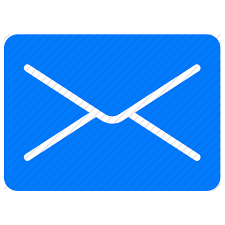 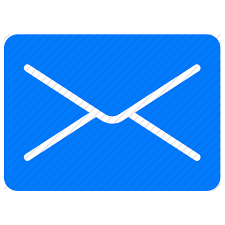 0120
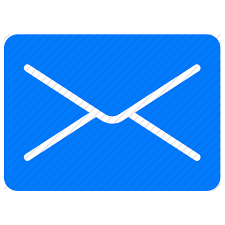 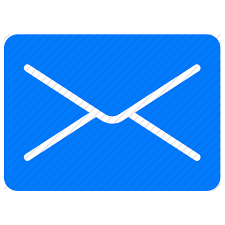 0000
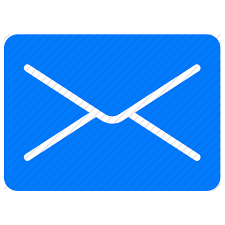 001
8 / 21
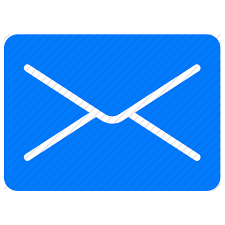 ST Construction: Paths to Root
Search root messages contain id of initiator vertex and passed path vector
Each (not root) vertex after processing first Start message
save its id in the list
send Search root message with its id along each outgoing arc X (path vector X)
Each vertex after getting first Search root with certain initiator
save initiator id in the list (root also saves path)
(not root) re-send message along each outgoing arc X (path vector appended with X)
01
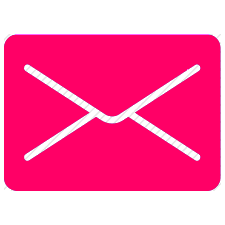 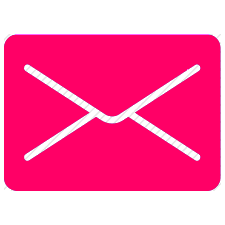 010
√01 - 00
01
01
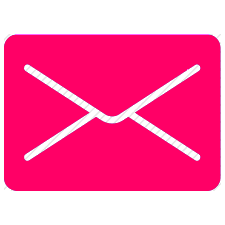 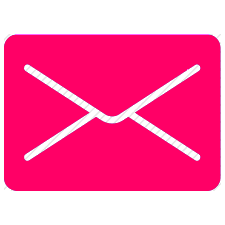 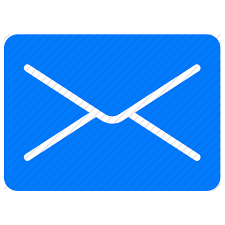 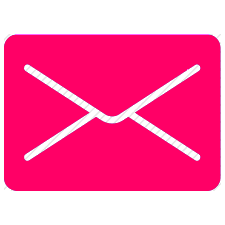 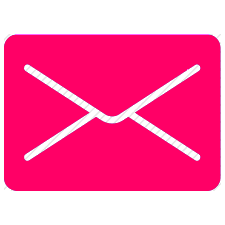 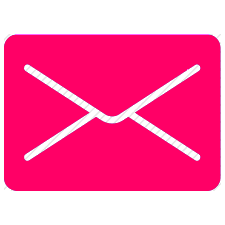 01
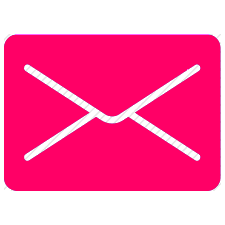 0
011
0011
01
01
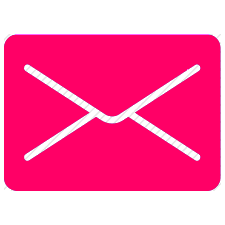 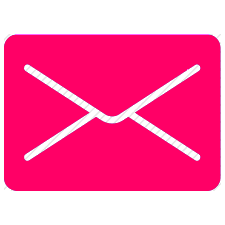 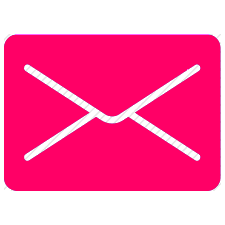 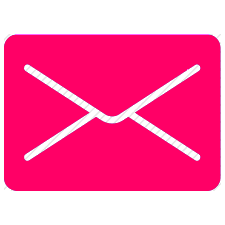 00
000
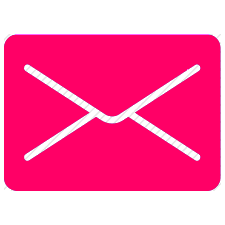 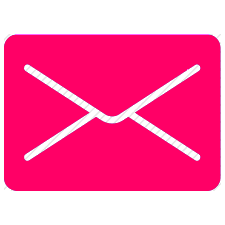 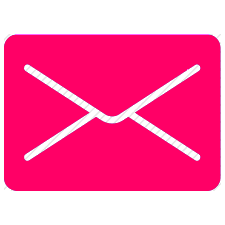 01
01
01
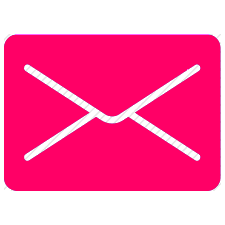 01
012
00111
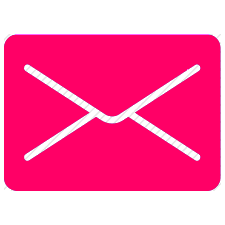 0120
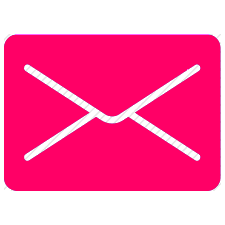 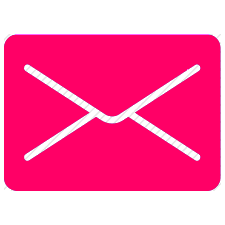 01
0000
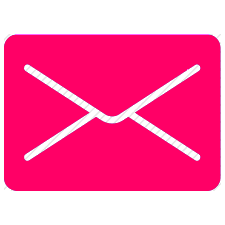 01
001
9 / 21
01
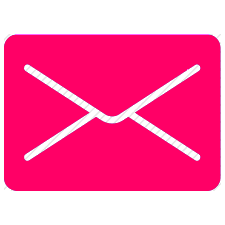 ST Construction: Marking Arcs
Direct and Back messages both contain path vectors of direct and back paths
Root after getting Search root with initiator D and path B sends Direct with direct path D and back path B
Direct goes along direct path, passed arcs are marked as direct arcs
Each vertex getting Direct for itself saves [back path] and sends Back 
Back goes along back path, passed arcs are marked as back arcs
01
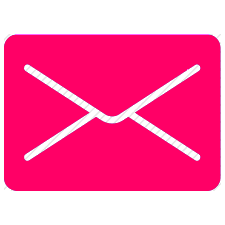 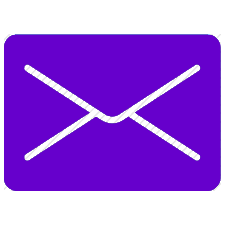 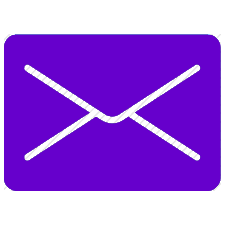 010
√01 - 00
01
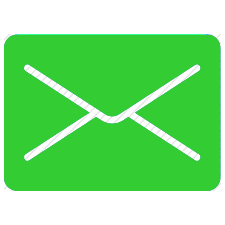 01
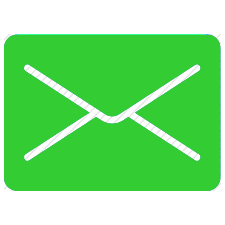 01
0
01
011
0011
01
00
000
01
012
00111
0120
01
0000
001
10 / 21
ST Completeness Check
Search root contains the number of arcs outgoing from initiator 
Each vertex (except root) 
sends Finish along each outgoing arc after getting Direct message
before marking back arc maintains [incoming arcs counter] as the number of Finish messages get
after marking back arc (sending Back) sends along back path Minus containing current value of [incoming arcs counter] (if > 0)
after marking back arc and getting Finish sends along back path Minus containing 1
after getting Minus re-sends it along back path
Root 
initializes [arcs counter] with the number of outgoing arcs
after getting first Search root from certain initiator, increases [arcs counter] with the number contained
sends Finish along each outgoing arc after Start message
after getting Minus decreases [arcs counter] by its value
When [arcs counter] in root becomes 0, ST is complete
11 / 21
Maintenance of Back Arcs Counters
Root
initializes [not-root vertex counter] with the number of vectors got
sends Start count along direct arcs after ST is complete
decreases [not-root vertex counter] after getting Finish count
Each vertex
initializes incoming [back arcs counter] with 0
(not root) after getting Start count re-sends it along direct arcs
(not root) after getting Start count sends Finish count with initial flag along back arc
after getting Finish count with initial flag increases [back arcs counter] by 1 and sends Finish count without initial flag along back arc 
after getting Finish count without initial flag re-sends it along back arc
When [not-root vertex counter] becomes 0
ST is complete, direct and back arcs are marked in all vertices
[back arcs counter] in each vertex contains correct number of incoming back arcs
12 / 21
Efficiency
Outgoing arc number in a vertex can be recorded with log(s) bits
Path vector can contain O(D) arc numbers 
Messages can contain numbers and two path vectors message size is O(Dlog(s))
Vertex automaton stores counters and list of vertex ids, each O(Dlog(s)) 
	 automaton memory is O(NDlog(s))
Start, Back, Finish, Minus, Start count, Finish count messages can be processed at most in 2D operations each
Search root and Direct messages require at most 2N/k+4D+2 operations (not trivial)
 algorithm worst case working time bound is O(N/k+D)
13 / 21
Second Part
Parallel Calculations by Automata on Direct and Back Spanning Trees of a Graph
Igor Burdonov
Alexander Kossatchev
Victor Kuliamin
14 / 21
Problem Statement
Compute some function of values stored in vertices of a large graph
Use parallelism  
Given directed graph G = <V, E>, f : V  A
Compute function F of multiset of f values F(f<V>)

Example
Summarize notes on car brands on BBC sitef : [page]  ([brand]  [number])  need to compute some F(multiset of maps)
15 / 21
Aggregate Functions
X – base set, X# - all finite multisets of X elements 
Function g : X#  A is aggregate  e:AA  A a,bX#  g(ab) = e(g(a),g(b))
 : {a1,…an} ↦ i=1..nai    [e = +] 
	min : {a1,…an} ↦ mini=1..n(ai)  [e = min]
	Q : {a1,…an} ↦ i=1..nai2   [e = +]
For an aggregate function rℕ er:Ar  A a1,…,ar X#  g(Ui=1..rai) = er(g(a1),…,g(ar))
Criterion g : X#  A is aggregate  xX a,bX#  g(a)=g(b)  g(a{x}) = g(b{x})
16 / 21
Aggregate Extension
For a function F : X#  A g : X#  B is aggregate extension  h:BA F = hg
	g : X#  B is minimal aggregate extension  g’: X#  B’ [g’ is aggregate extension of F  j:B’B g = jg’] 
Minimal aggregate extension always exists and is unique up to isomorphism 
F : {a1,…,an} ↦ (i=1..nai)/ng : {a1,…,an} ↦ <i=1..nai, n>	h : <a, b> ↦ (a/b) F : {a1,…,an} ↦ (i=1..nai)^(1/n)g : {a1,…,an} ↦ <i=1..nai, n>	h : <a, b> ↦ (a^(1/b)) F : {a1,…,an} ↦ ((i=1..nai2)/n)^(1/2)g : {a1,…,an} ↦ <i=1..nai2, n>	h : <a, b> ↦ ((a/b)^(1/2))
17 / 21
Main Ideas
Given directed graph G = <V, E>, f : V  A
Compute function F of multiset of f values F(f<V>)
To compute F(f<V>)
represent F as hg, where g is aggregate
compute g in parallel
in the end compute F
G is supposed to be marked by the previous algorithm: each vertex automaton knows
outgoing direct arcs (maybe 0)
(not root) outgoing back arc
the number of incoming back arcs (maybe 0)
18 / 21
Pulse Algorithm
Root 
obtains g, h, e: g(ab) = e(g(a),g(b)), F = hg
sends Query message with <g, e> along direct arcs
Each vertex v
saves e and X = g(f(v))
(if [back arcs number] > 0) after getting Query re-sends it along direct arcs, set [responses] = [back arcs number]
(if [back arcs number] = 0) after getting Query sends g(f(v)) with Response message along back arc
(if [back arcs number] > 0 and [responses] > 1) after getting Response message with value Y, save X = e(X, Y), decrease [responses]
(if [back arcs number] > 0 and [responses] = 1) after getting Response message with value Y
(not root) sends X = e(X, Y) with Response message along back arc
(root)  compute and return F(f<V>) = h(e(X, Y))
Number of operations is O(D)
19 / 21
Simulation
Computing arithmetic mean of values in graph vertices
<.+., n>, ./.
010
65/13 = 5
2
0
5
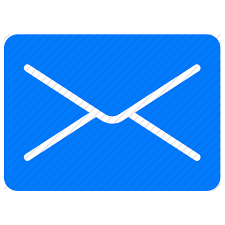 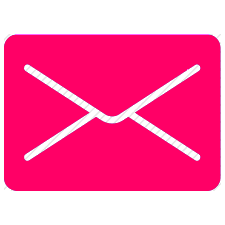 
01
9
22, 4
5, 1
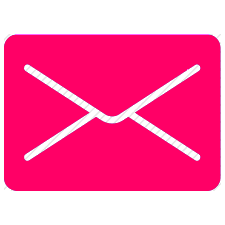 6
6, 1
13, 2
2
1
0
1
0
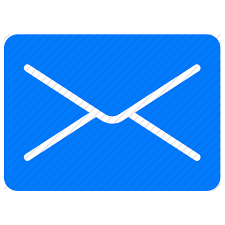 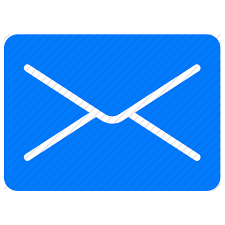 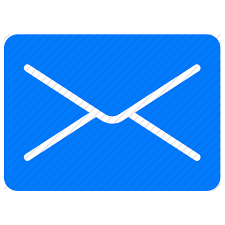 9, 1
31, 5
65, 13
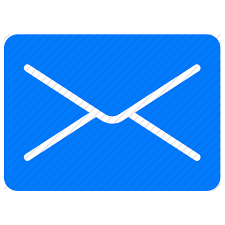 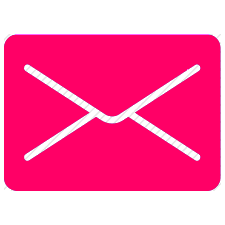 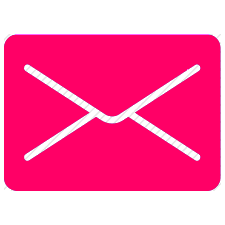 0
7, 1
7
011
4
2
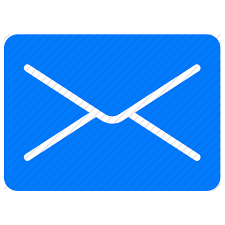 0
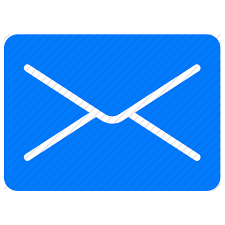 0
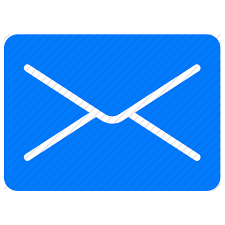 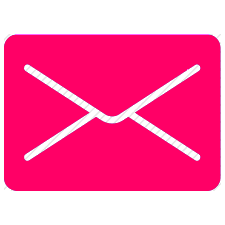 0111
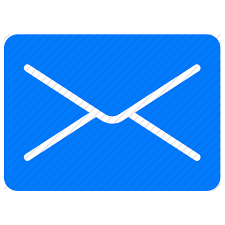 000
4
5
4, 1
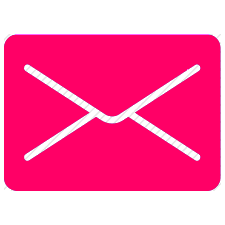 0
1
0
2, 1
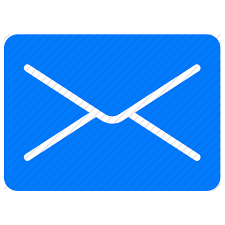 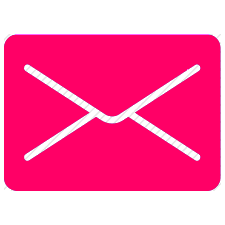 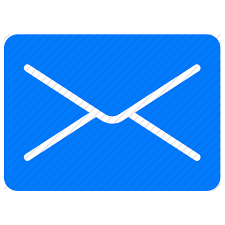 012
5, 1
9, 2
01111
00
1
8
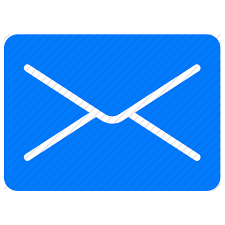 0
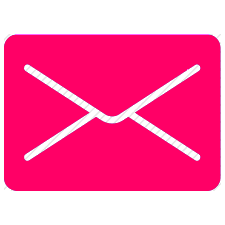 0
1
0
9
1, 1
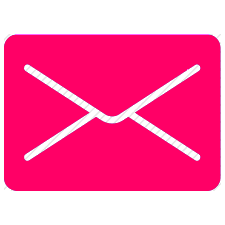 4, 1
0120
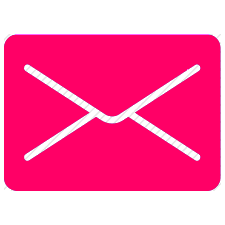 8, 1
10, 2
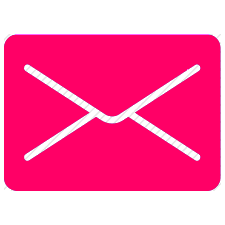 1
0
2
0000
9, 1
10, 2
2
0
3
3
2, 1
11, 3
34, 8
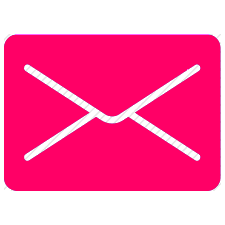 001
0
1
3, 1
13, 3
20 / 21
References and Contacts
I. B. Bourdonov, A. S. Kossatchev, V. V. Kuliamin. Irredundant Algorithms for Traversing Directed Graphs: The Deterministic Case. Programming and Computer Software, 29(5):245-258, 2003
I. B. Bourdonov. Traversal of an Unknown Directed Graph by a Finite Robot. Programming and Computer Software, 30(4):188-203, 2004
I. B. Bourdonov. Backtracking Problem in the Traversal of an Unknown Directed Graph by a Finite Robot . Programming and Computer Software, 30(6):305-322, 2004
I. B. Bourdonov, A. S. Kossatchev, V. V. Kuliamin. Parallel Computations on a Graph. Programming and Computer Software, 41(1):…, 2015
I. Burdonov		igor@ispras.ru  A. Kossatchev		kos@ispras.ru V. Kuliamin		kuliamin@ispras.ru
Thank you!
21 / 21
Dealing with Unbounded
22 / 21